Osh State University College of International Education Programs
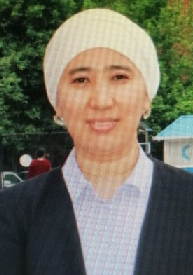 Aitkulova ZHazgul Nurkamilovna
ENGLISH TEACHER
Date of birth: 22.04.1985
Citizenship : Kyrgyzstan 
Nationality: kyrgyz 
Telephones:+996772945707
Home address: Osh city. Anar 17/5
e-mail:aitkulovaJ@mail.com
EDUCATION 
2001-2006 OshSU Faculty of World Langusges and Cultures, Specialization "Foreign Language" 
           WORK EXPERIENCE 
2006-2007 English teacher OshSu Faculty of World Languages and Cultures 
2007-2018 №1 English teacher of the Secondary School named after Zh.Abdrasulova
2019-the teacher of the International Educational Programs College (OshSU)
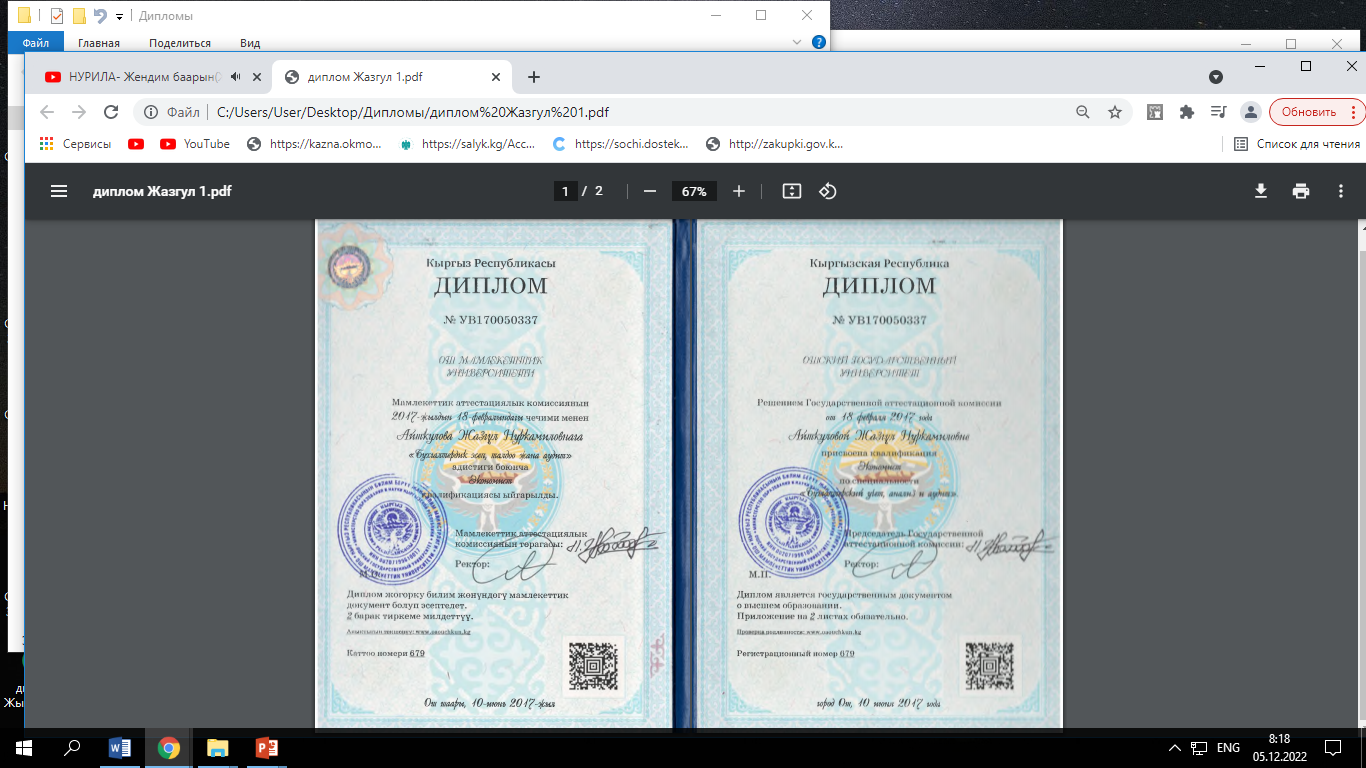 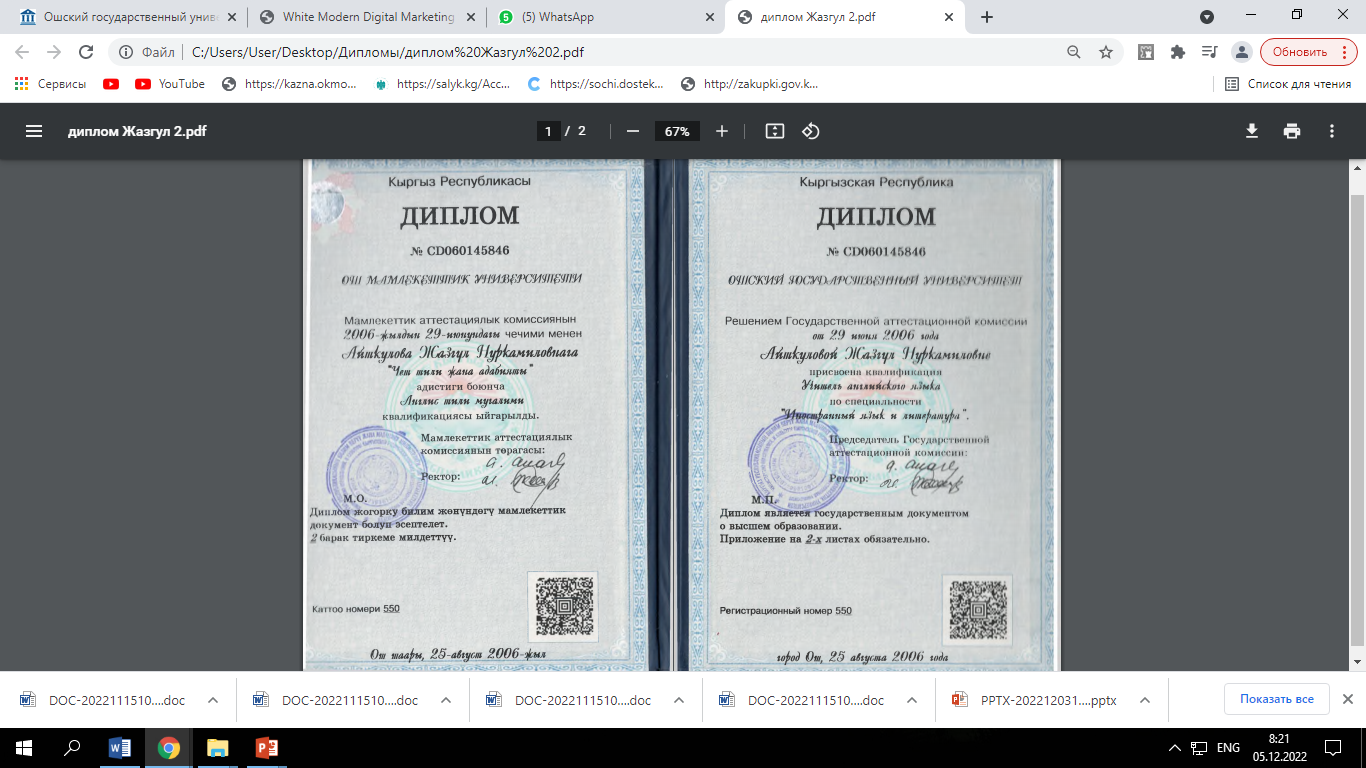 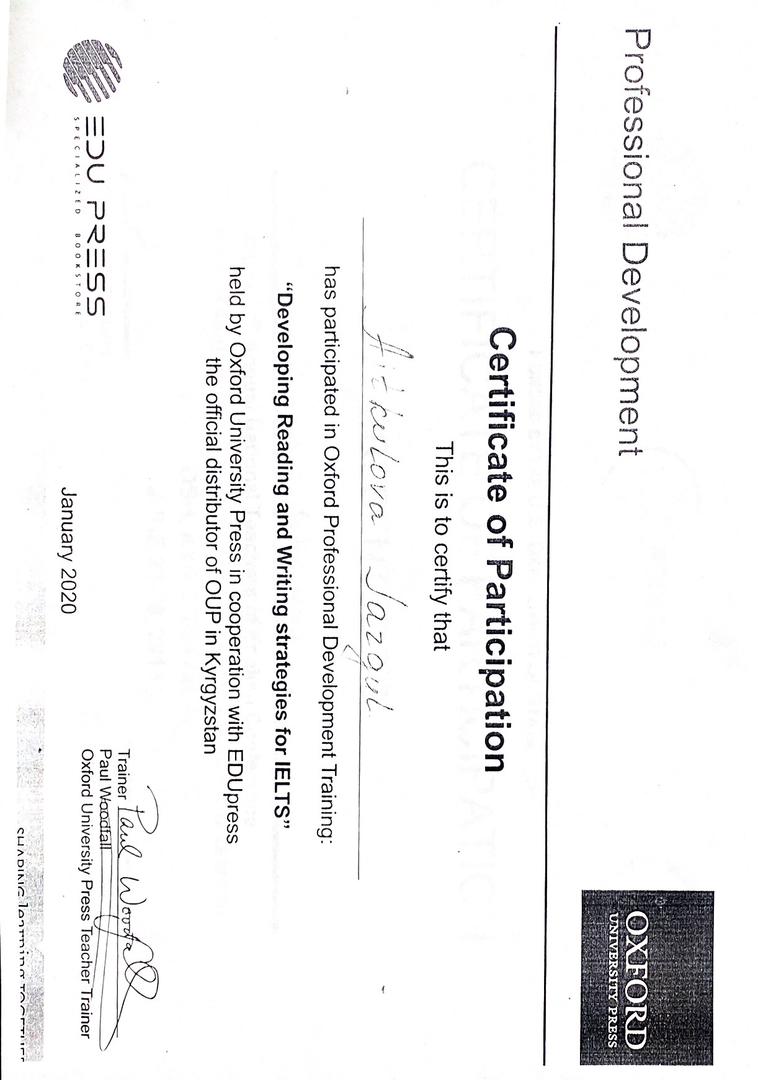 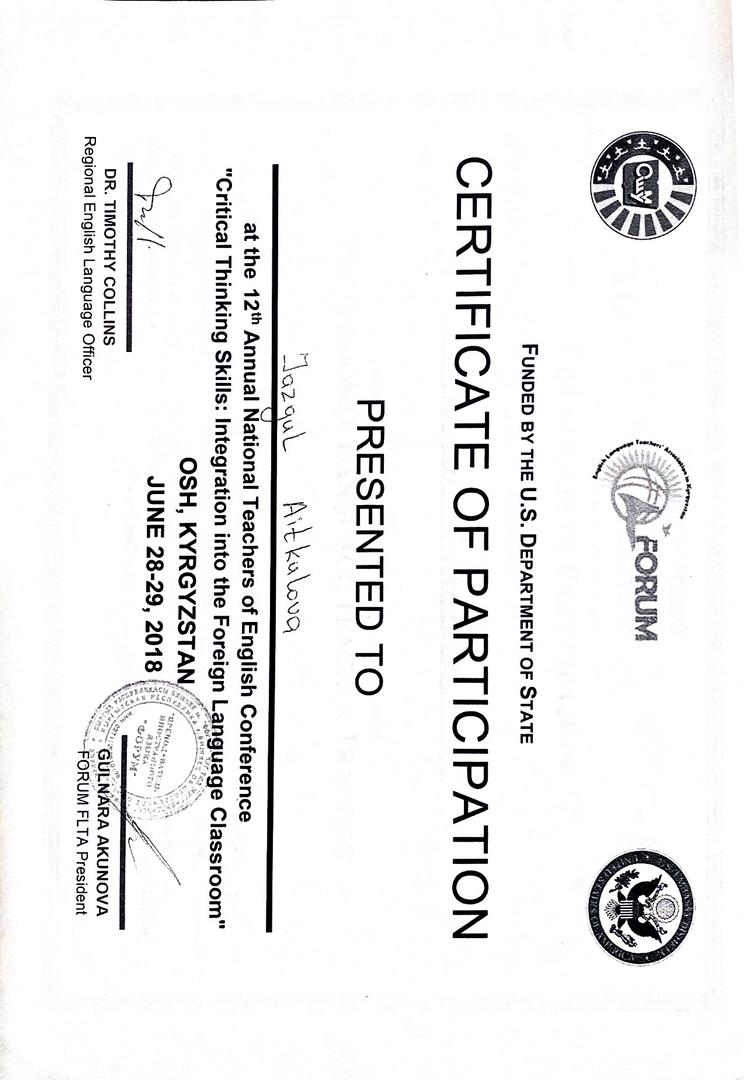 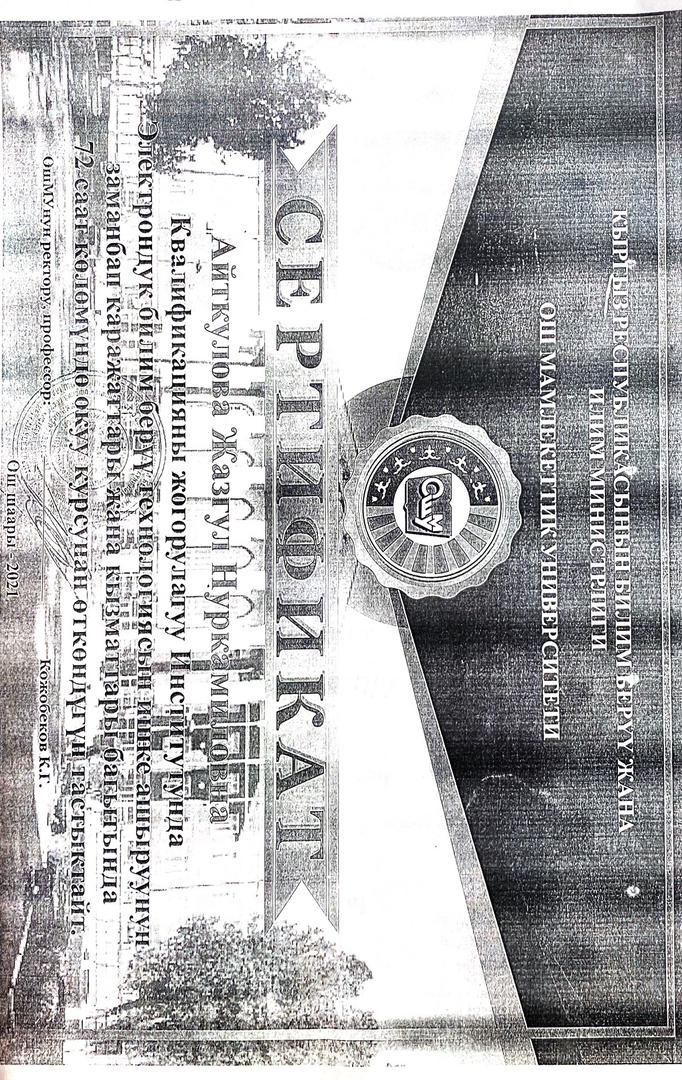 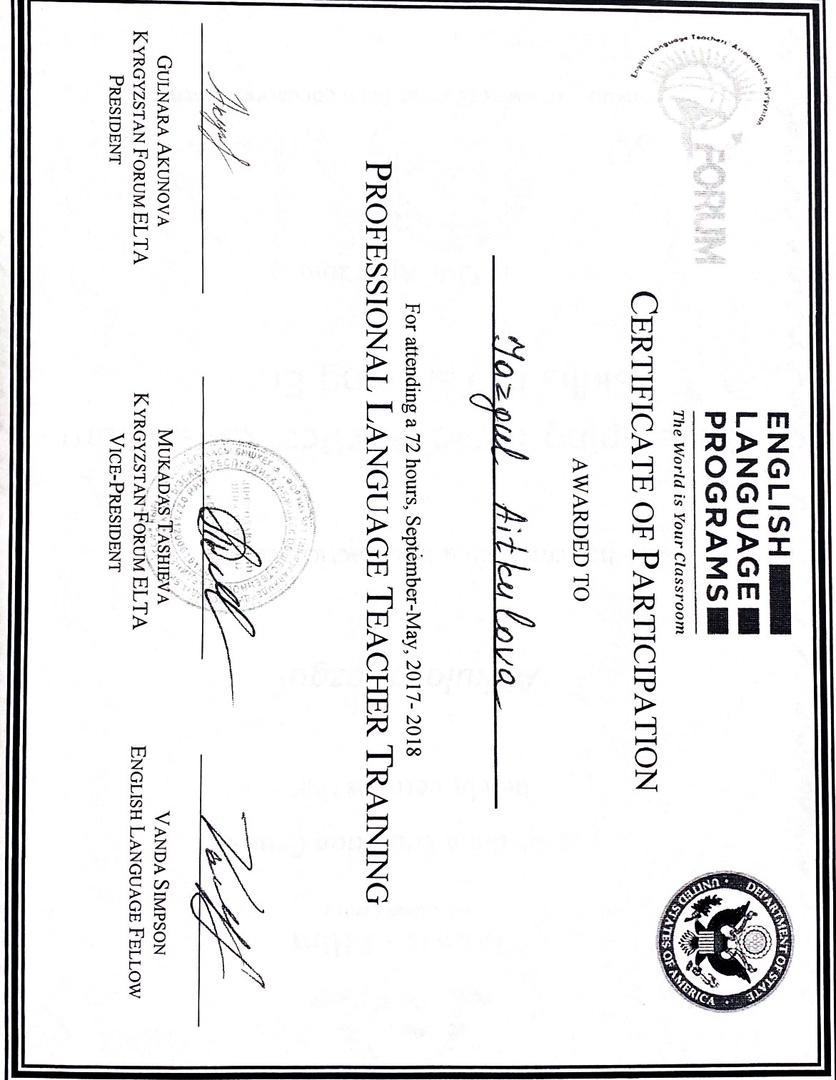 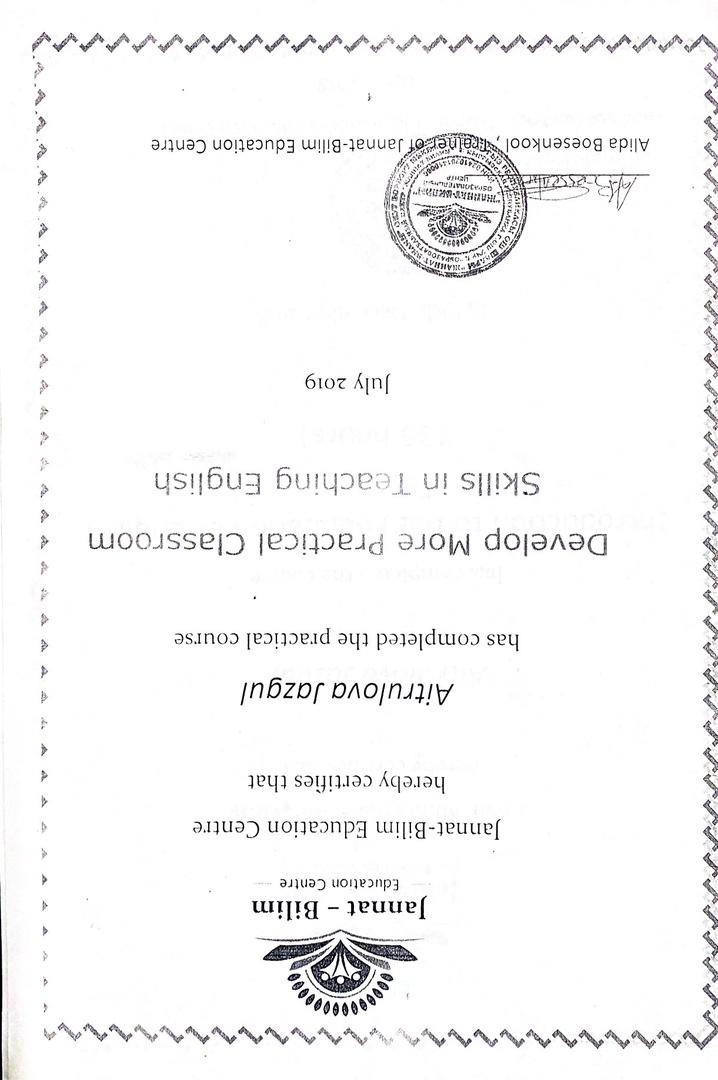 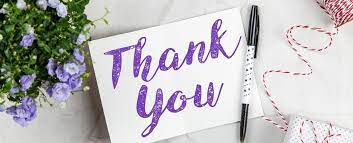